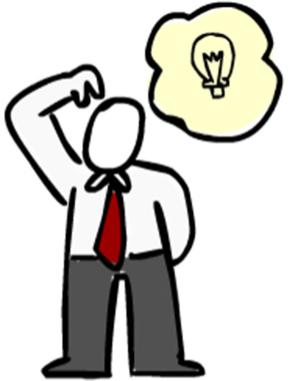 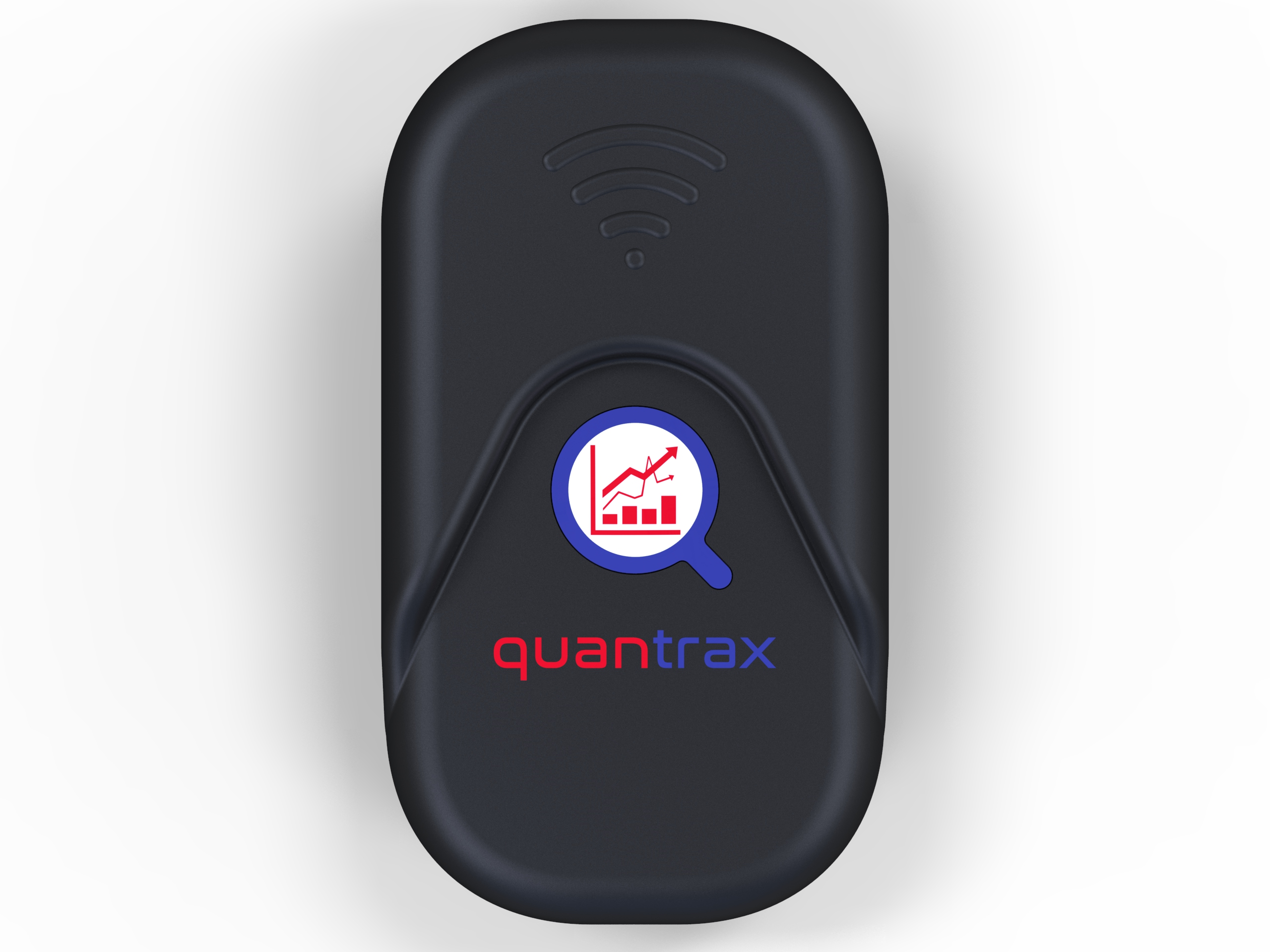 The Professional doctorate Study three
wearable technology for use in sport education in FE settings in the UK

The journey in the applied settings (Building the solution)
The  journey  
the challenge b) the solution/approach c) the deliverable 

The challenge  
  Business- To create a system that was affordable and accessible to more people than before, was    similar to other products in the market place yet had unique features that filled the void that existed.
Academia- to create a tool that was affordable and had better accessibility as being individualised, adaptable and simplifying to wider audience across the curriculum in Further education settings.

solution/approach 
Employing previous network of experts in the field of wearable technology design, manufacture of electronics and garments and plastic enclosures. Software engineers, developers and operators, Sport scientists and lecturers and students. Using a innovative bottom up and action research approach drawing on theoretical knowledge from university graduate conducted a doctoral research into the use of wearable technology in further education and football. Combined with expertise from industry in the form of Small medium enterprise (SMEs) namely QUANT-CX Ltd to provide the business component.

the deliverable
By partnering with industry business and academia, by placing student the deliverable will be achievement of the main aims of a professional doctorate to create a solution to a real world problem. Business will have a viable commercial product for the market place
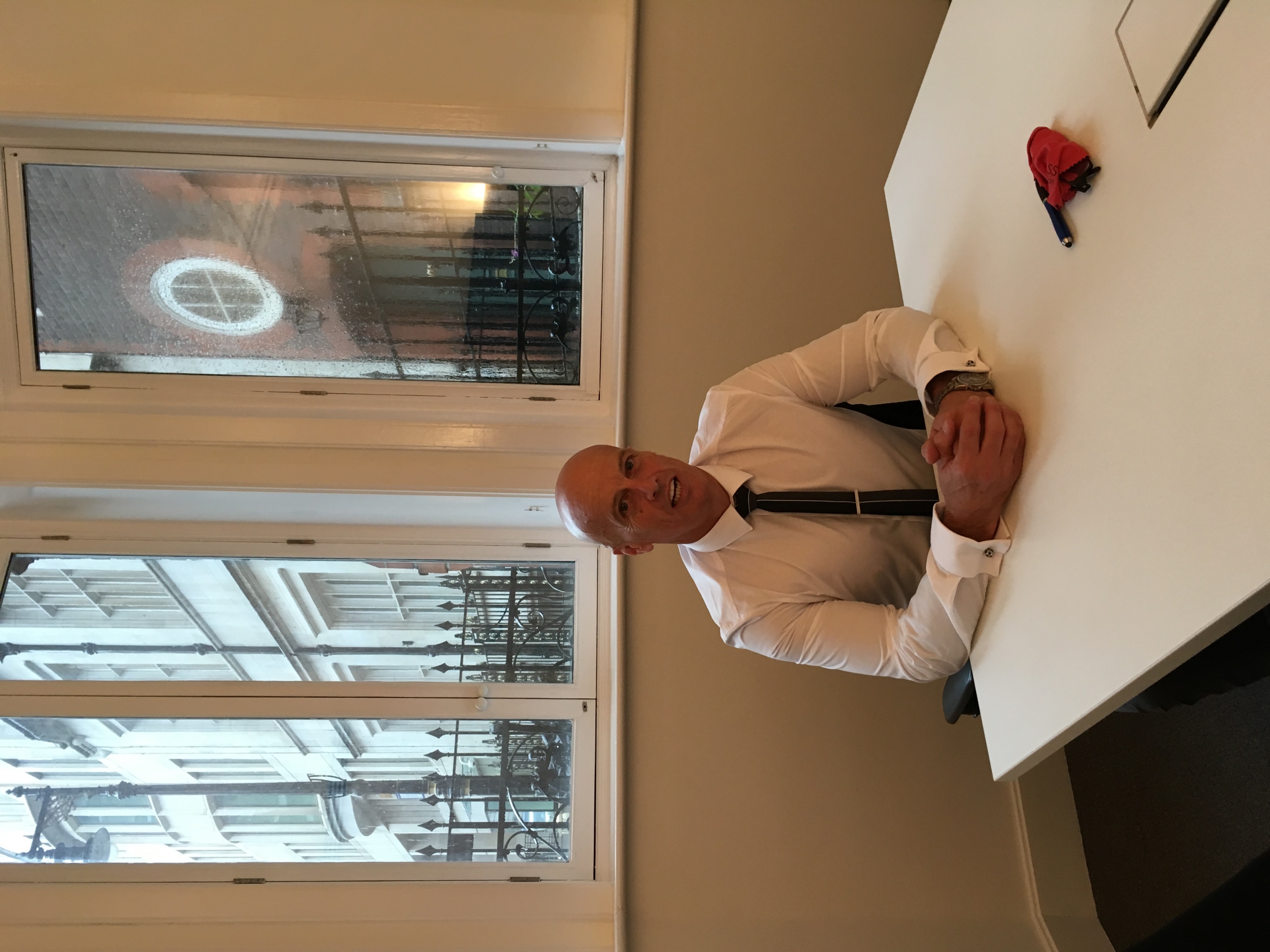 Meetings and office environments as everything in the applied world and a project that is multifaceted that there can be in many types of venues and many different formats
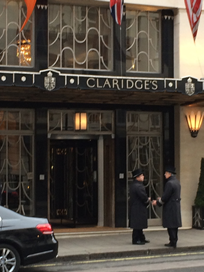 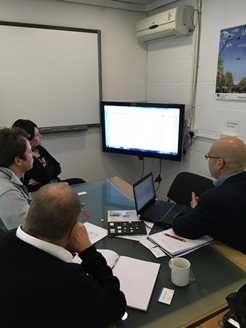 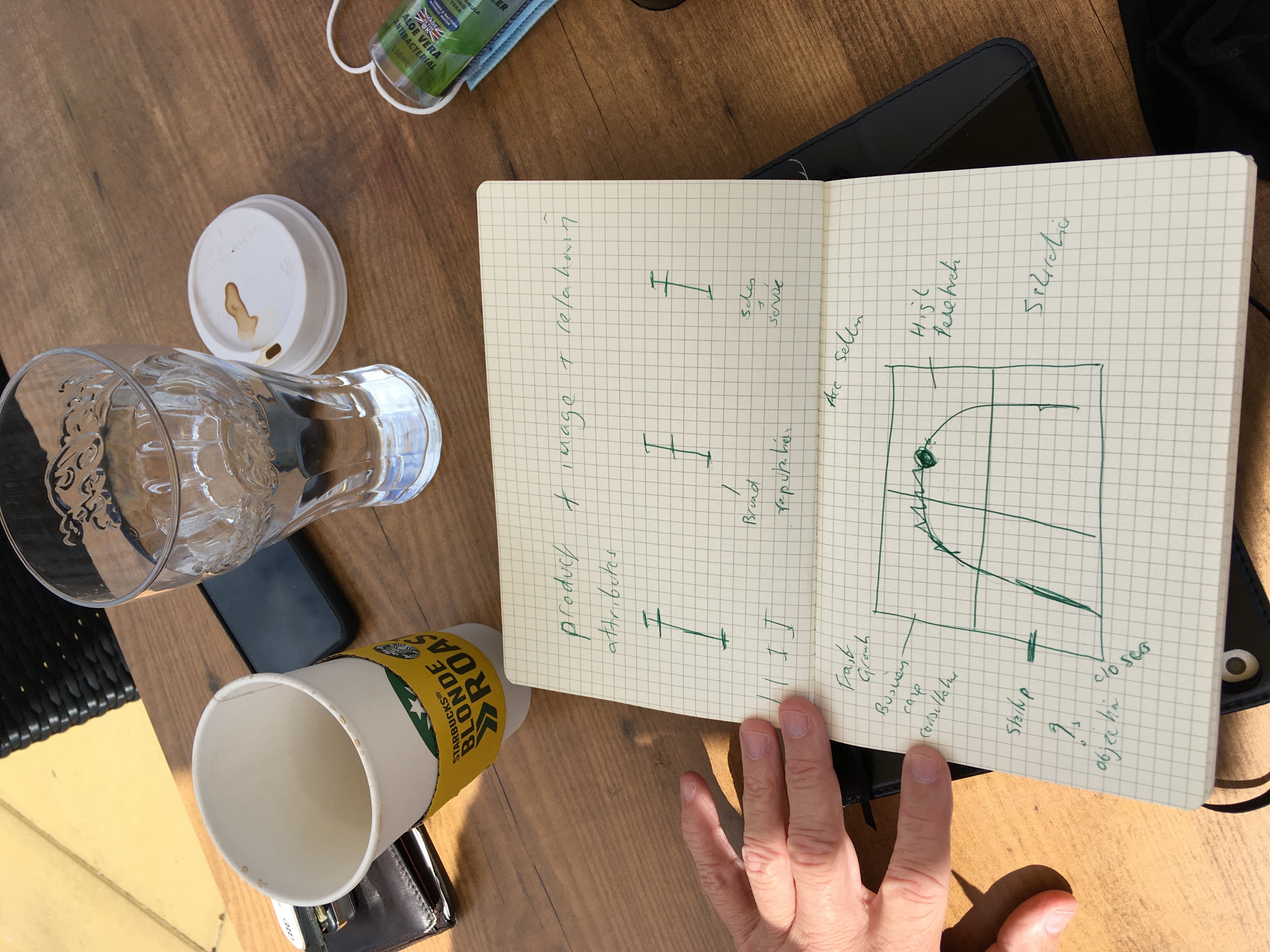 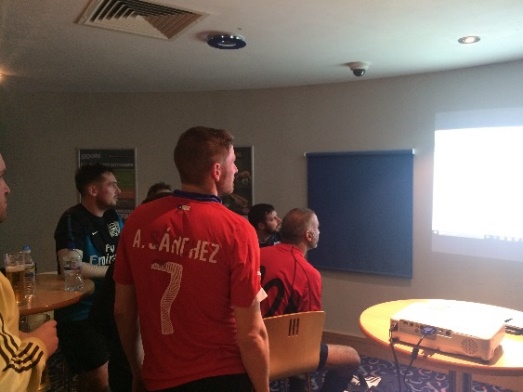 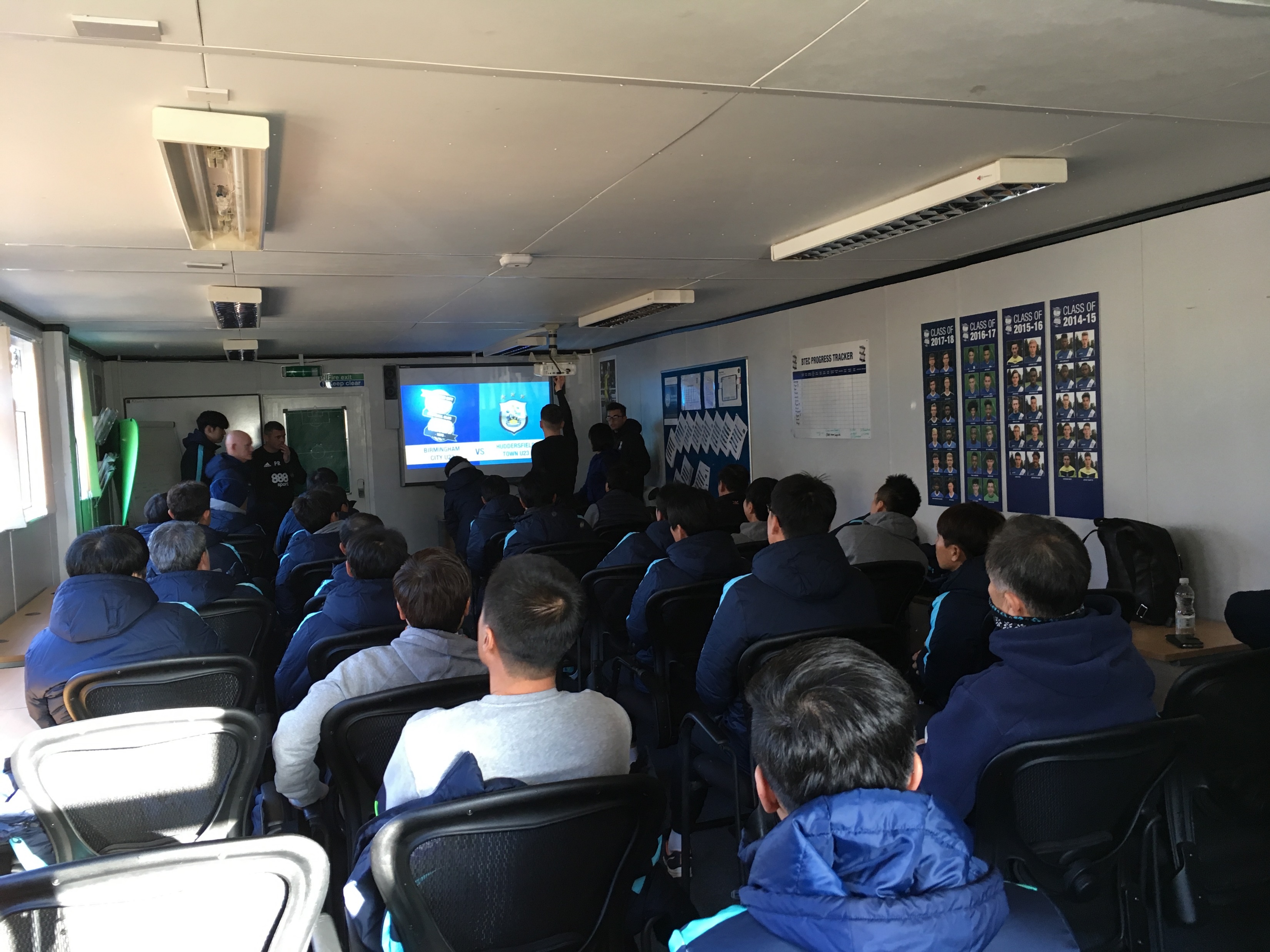 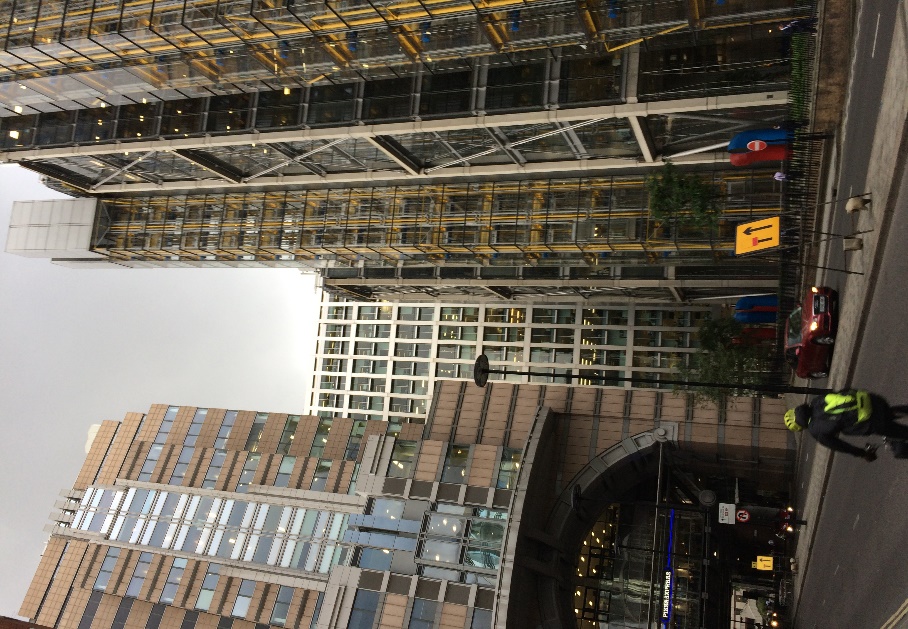 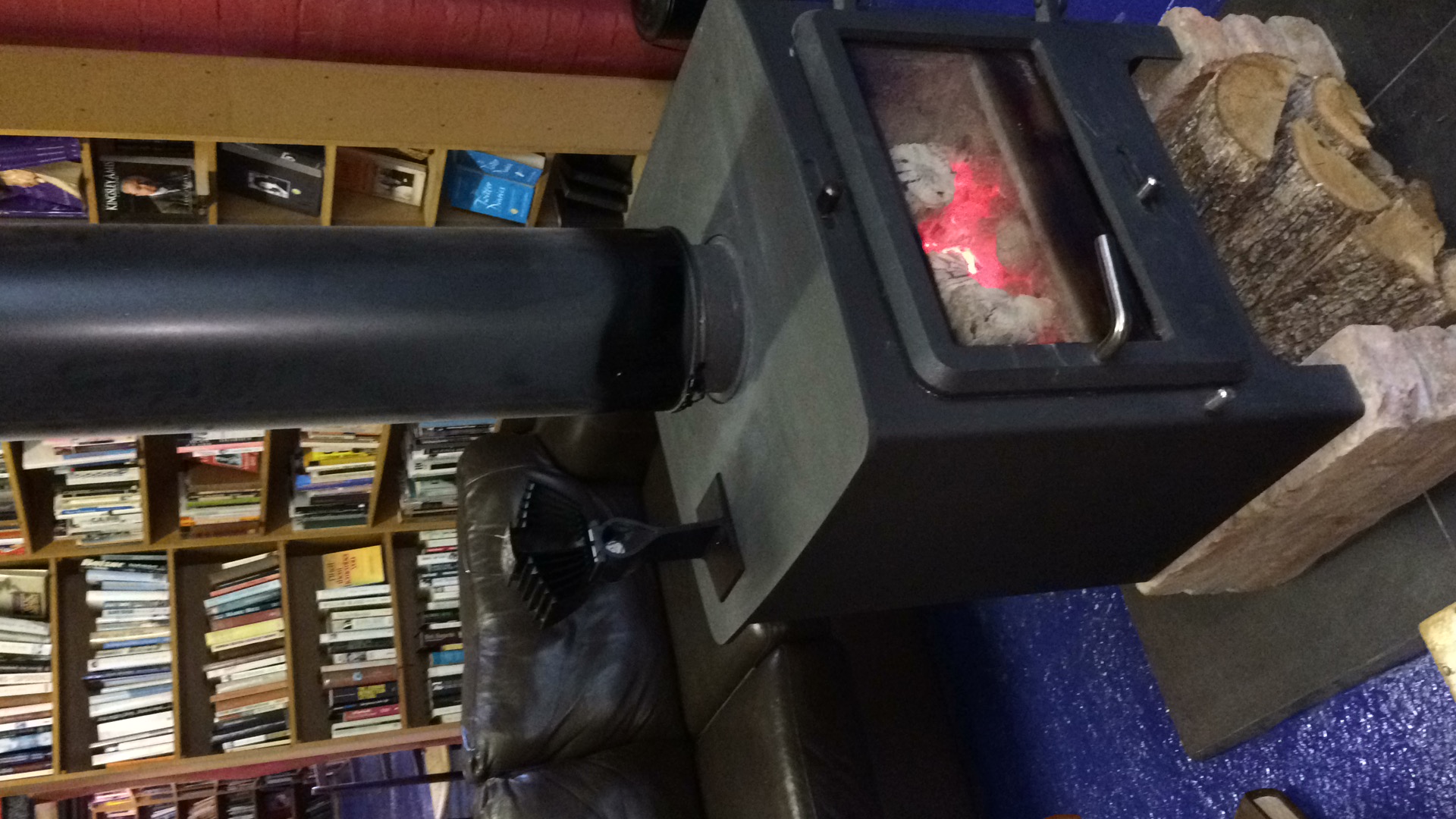 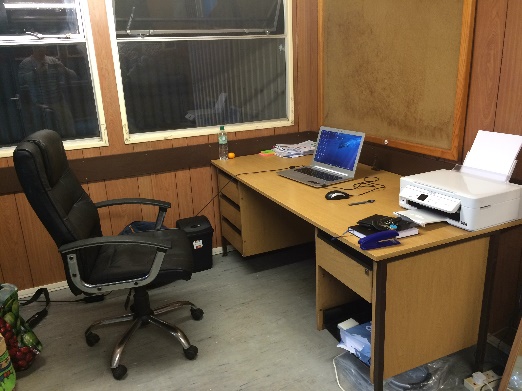 Timeline  

Sept 2018 strategy plan and timeline 

Nov 2018 Student recruitment and industry partnerships

Nov 2018– software including liaison with team in India to formulate and create POC and splash pages screens

Jan 2019 – hardware review and manufacturing strategy. This involved creation of a platform that could work with multiple timezones( UK, Australia, India). And evaluate designs of Gen 1 Market research, research plan, timeline, Lit review, 

Nov 2019 – Prototype V1 to improve functionality and scalability including firmware. Mobile Application development using software team. 

Feb 2020 – Prototype V2 testing and interactions with software, Study 1 & 2, software development cloud and mobile applications 

June 2020-  V3 reduced size to commercial type testing and develop. Software trials mobile applications including android, IOS phones and tablets.

Aug 2020 – V4 final prototype for field trials end users

Sept 2020 – sign off of project ready for production

Nov 2020 – Production and commercial offering to commence. Field study with further education settings

Dec 2020 – Marketing and sales and further developments
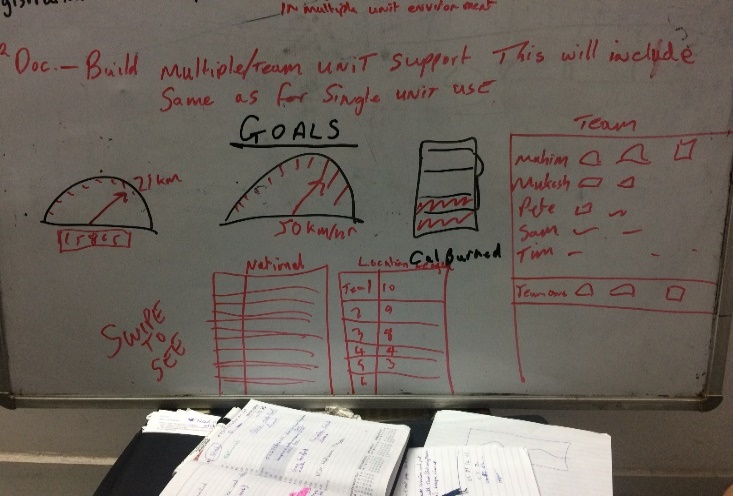 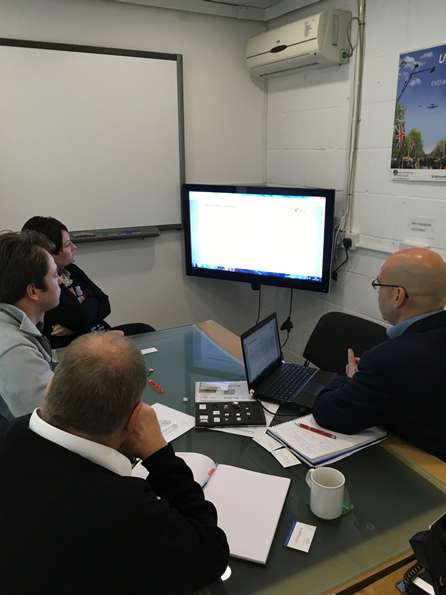 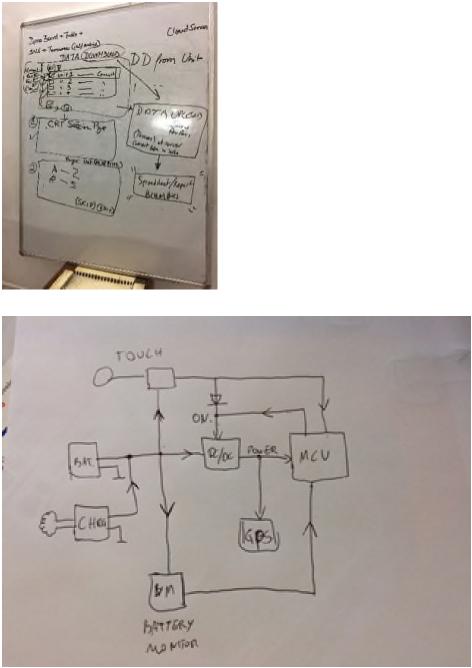 brainstorming session with engineers and supplying lunch for all as we work
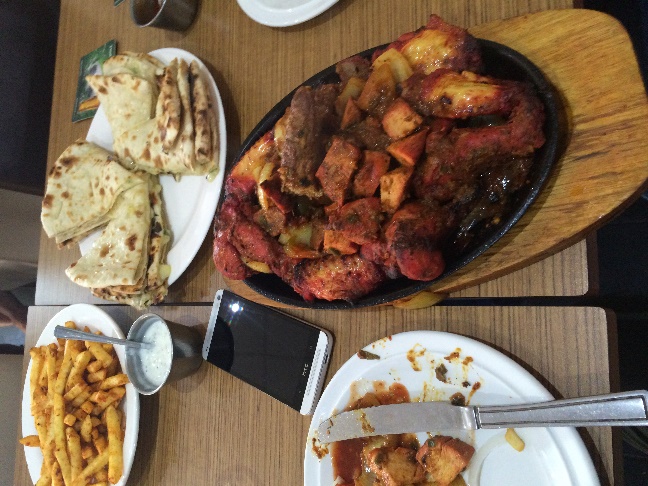 one of the chief engineers first drawings. So on paper it works
Now for the hard work
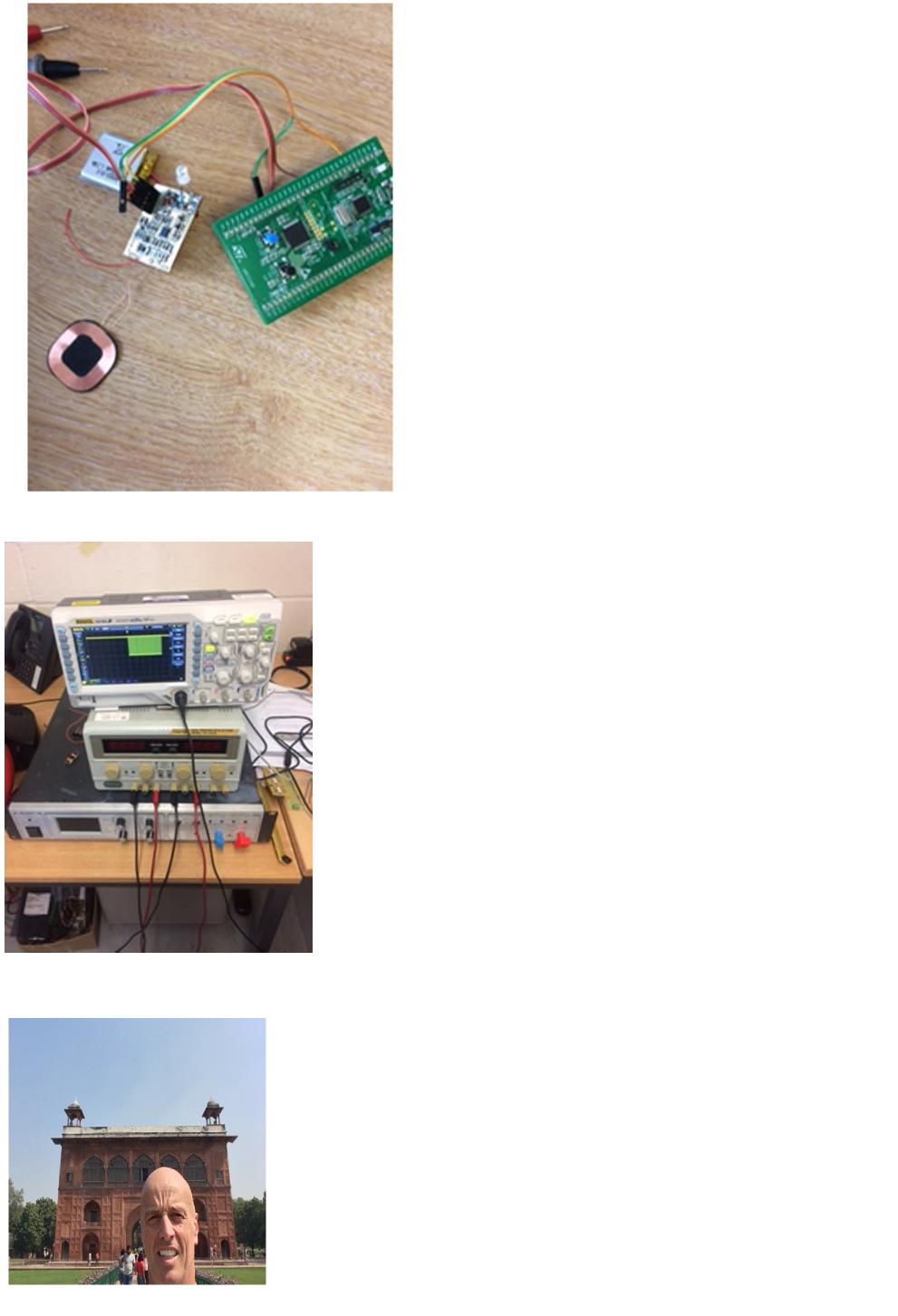 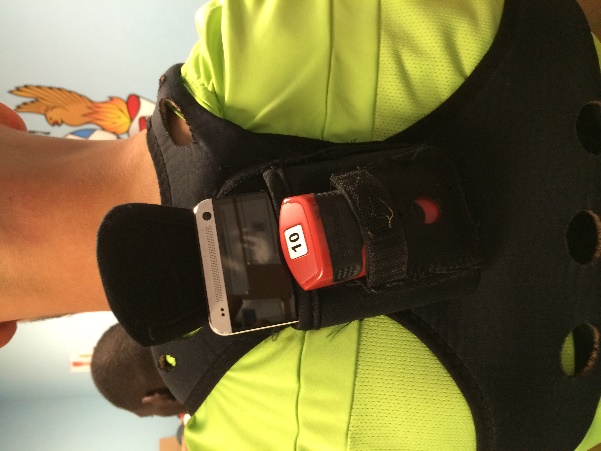 concept testing the first large bare board assessing if the drawings can become a reality
wired up to some expensive and technical looking equipment
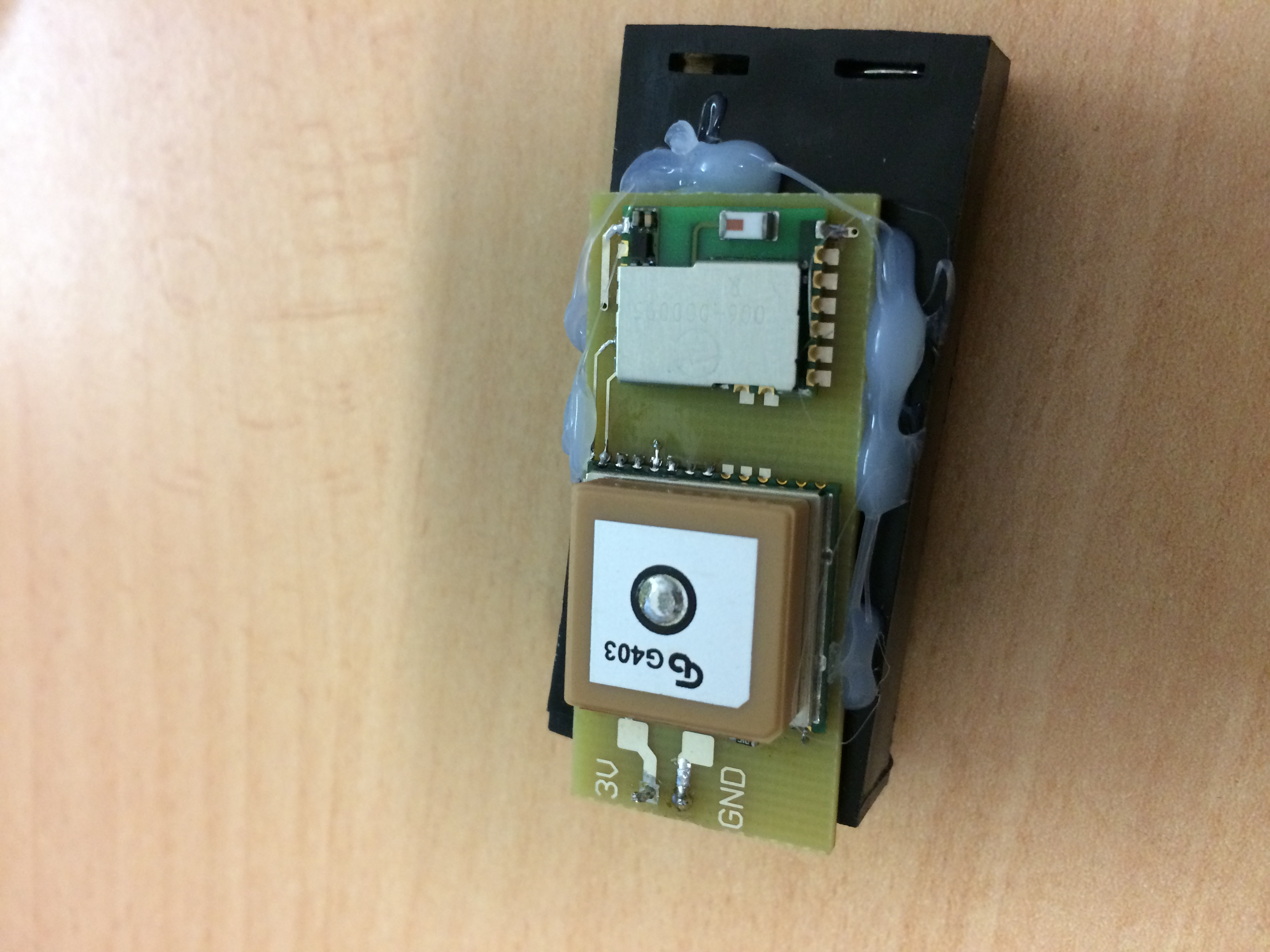 Testing the concept
time to relax and perform some informal reflection and networking by understanding the wider culture and society that the team evolving, is living in  (India)
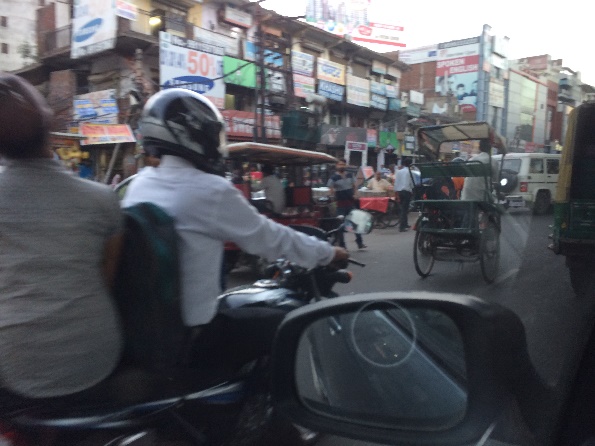 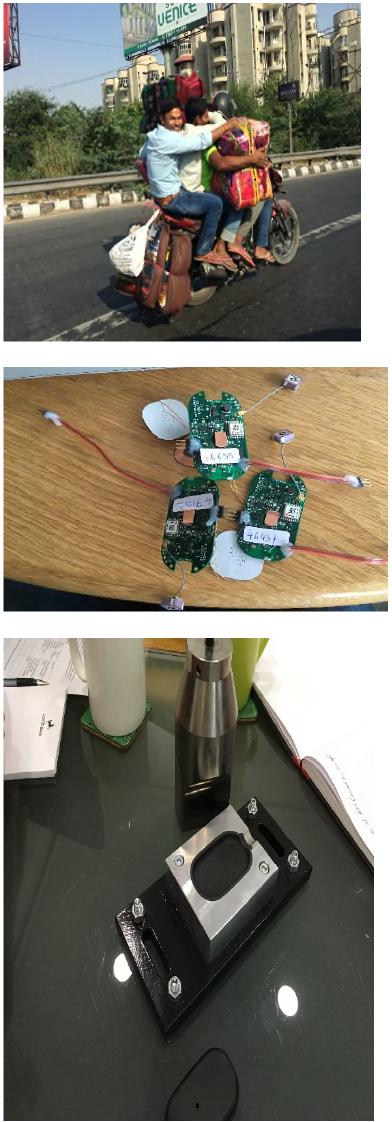 downtime, the engineers based in India, evidencing this was a truly global project with multiple timezones and teams in 3 different continents Although transport to and from the software office was maybe different
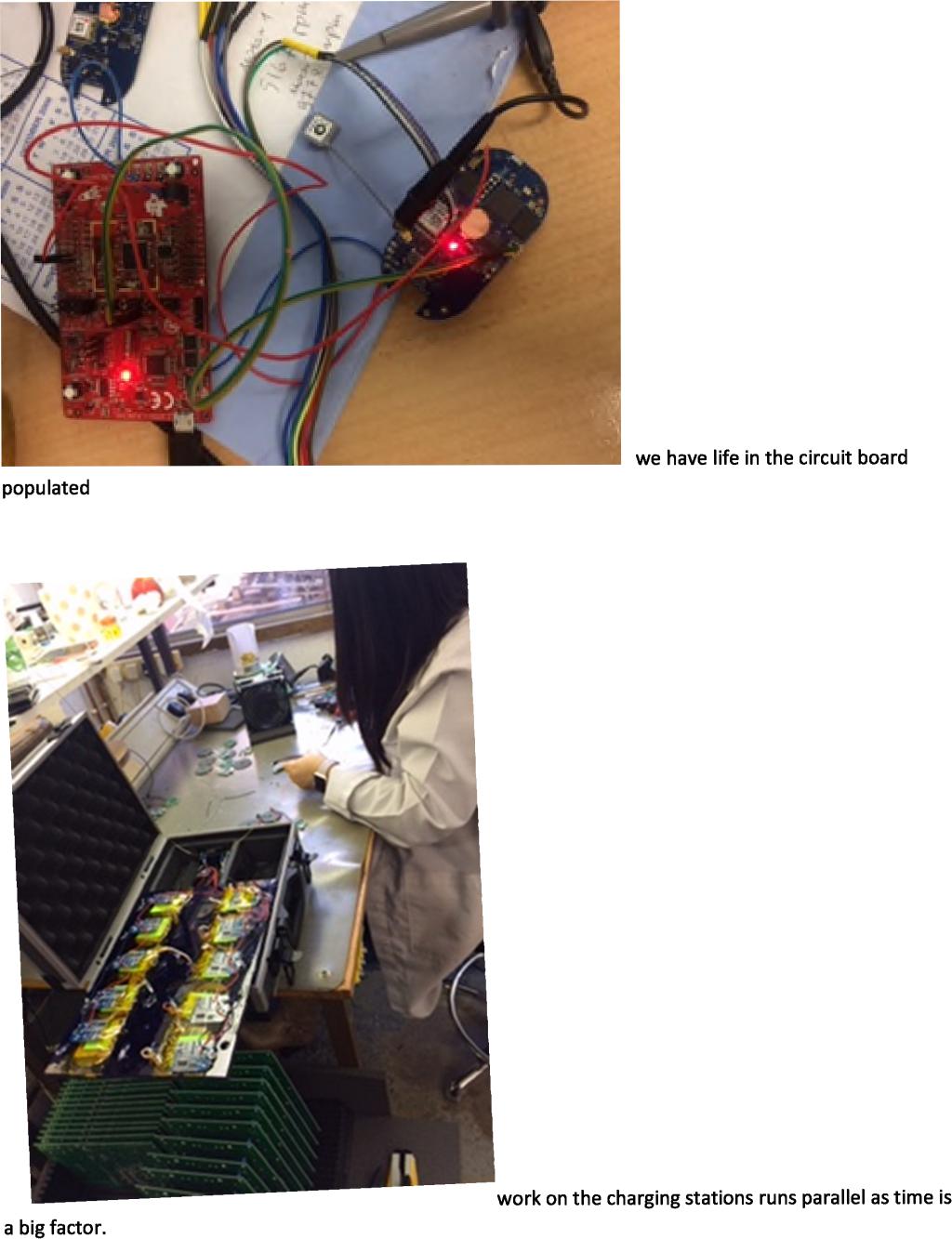 V1  to help proof of concept a larger board is first produced that allows for ease of access









Electronics engineers may not always use electronic gadgets as seen here with some wood!
Component sizes evaluation
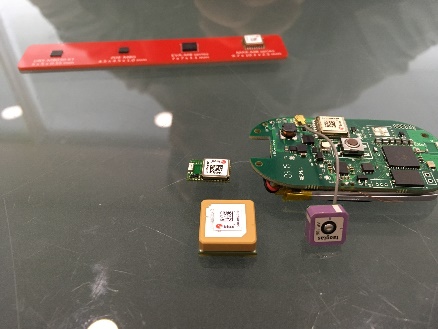 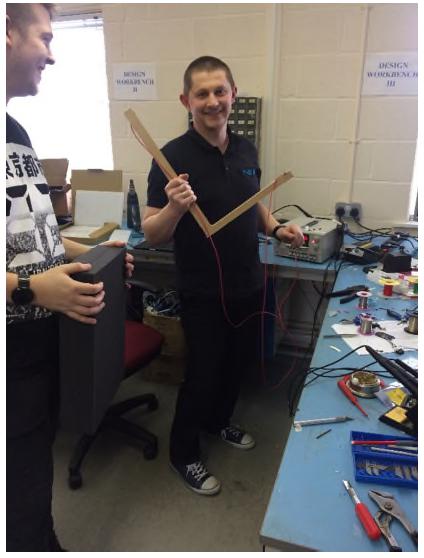 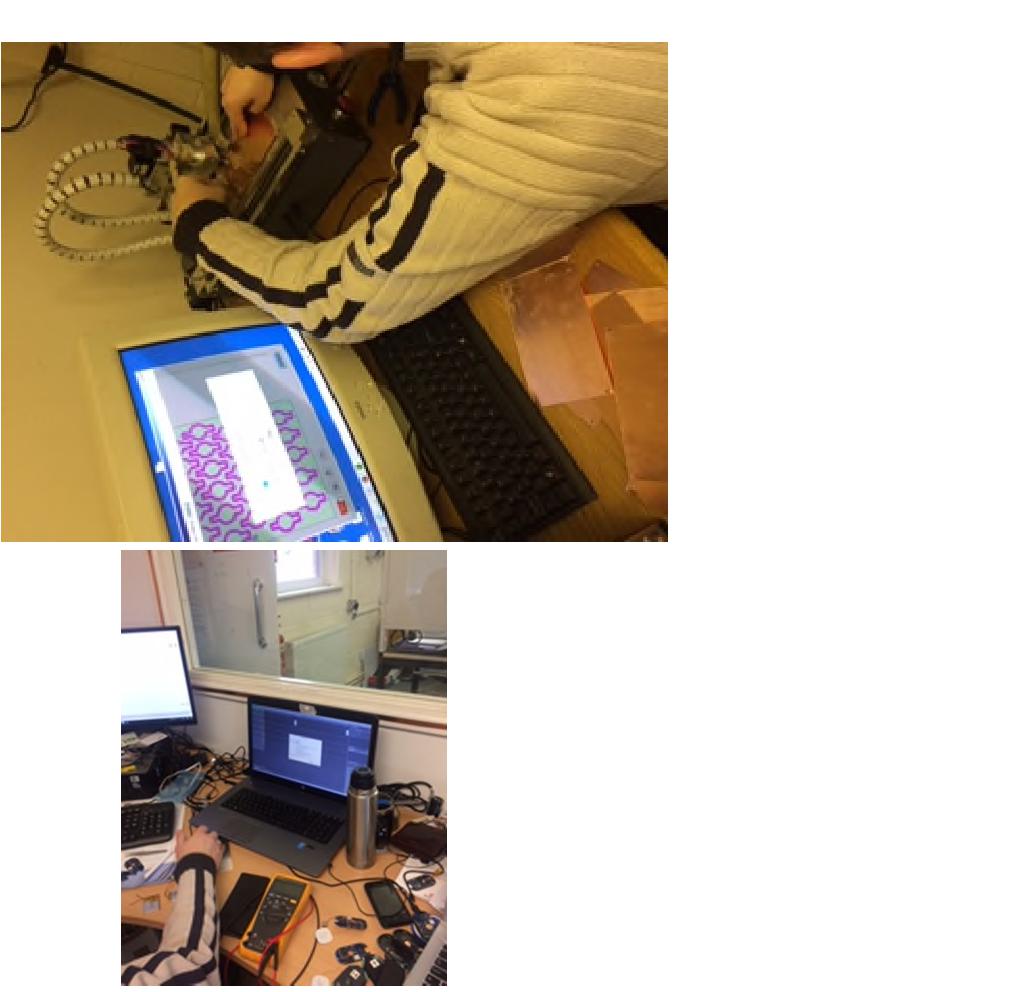 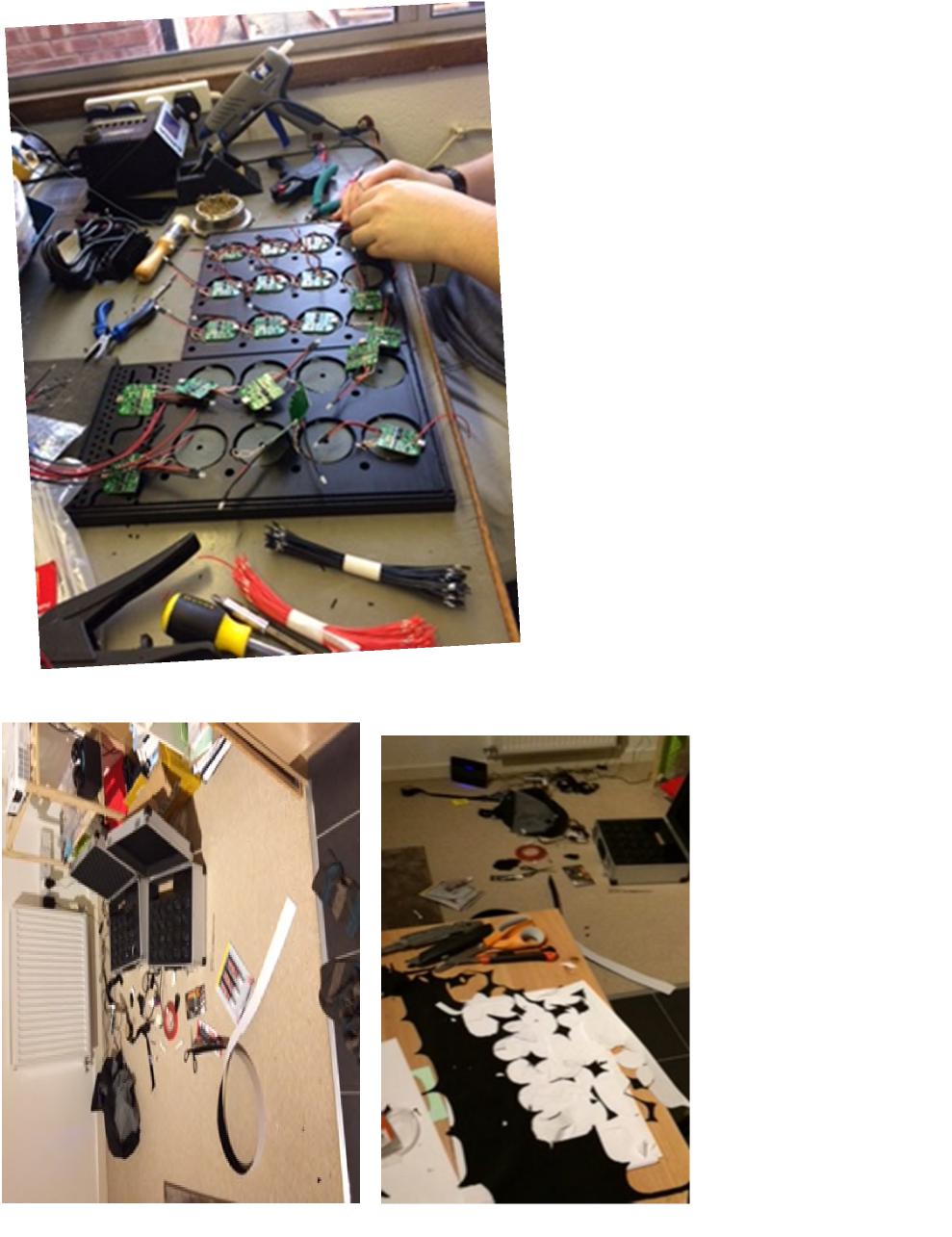 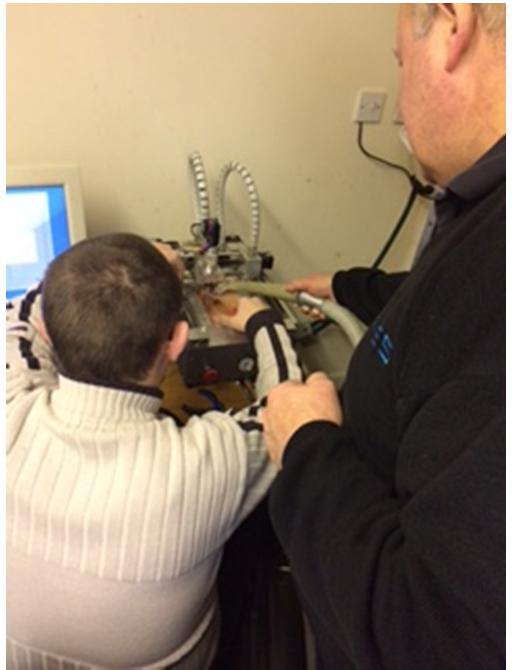 Inside the development area of an electronics facility is not what expected but is the reality of workings
The reality is that sometimes work may have to come home with you as is the case in 2020 with COVID -19
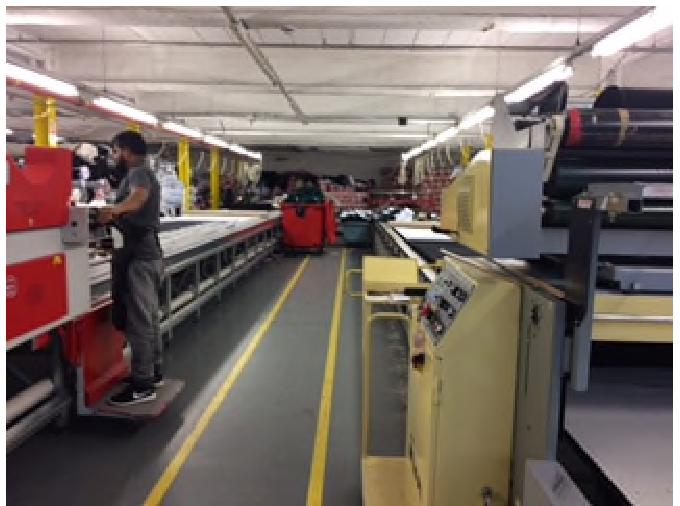 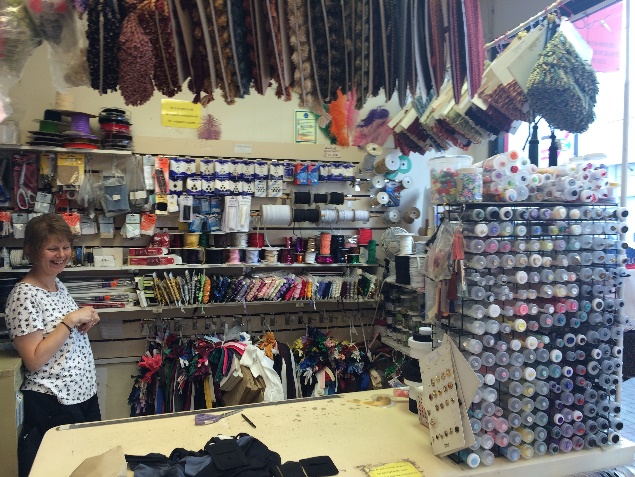 Each component is built in different factories Here is the garment factory in Leicester, and far right thread suppliers Nuneaton
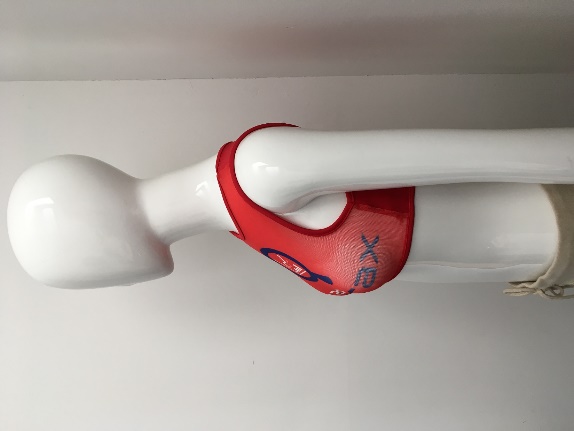 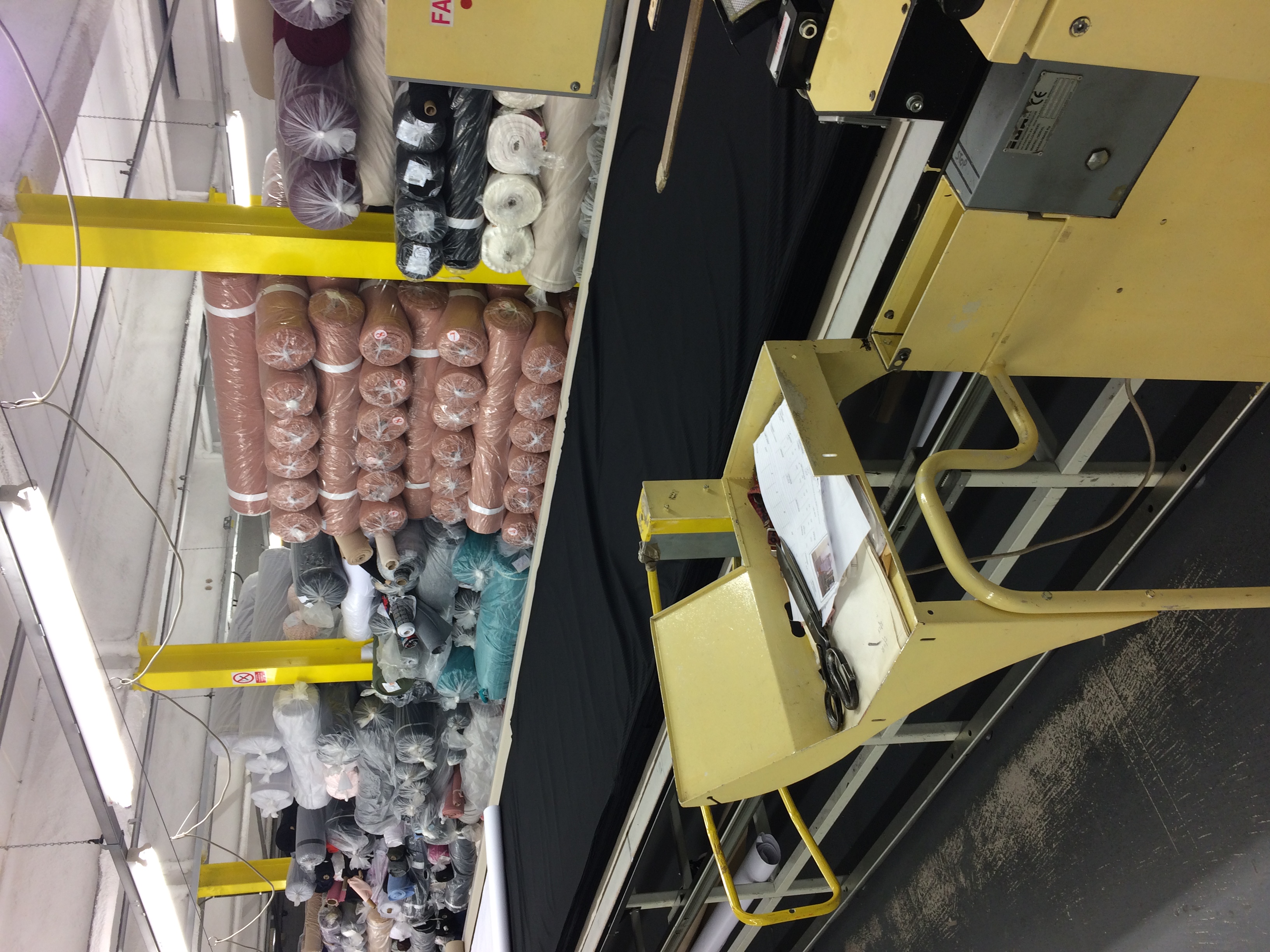 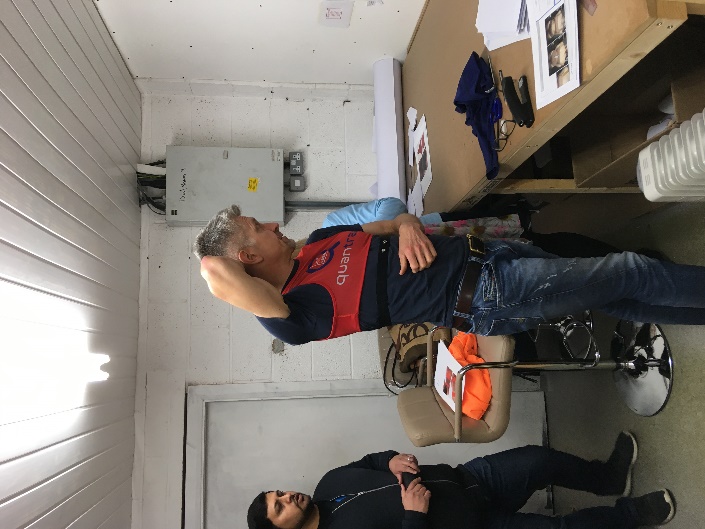 Here with industry mentor in sports garment (previously head of sportwear for UMBRO)
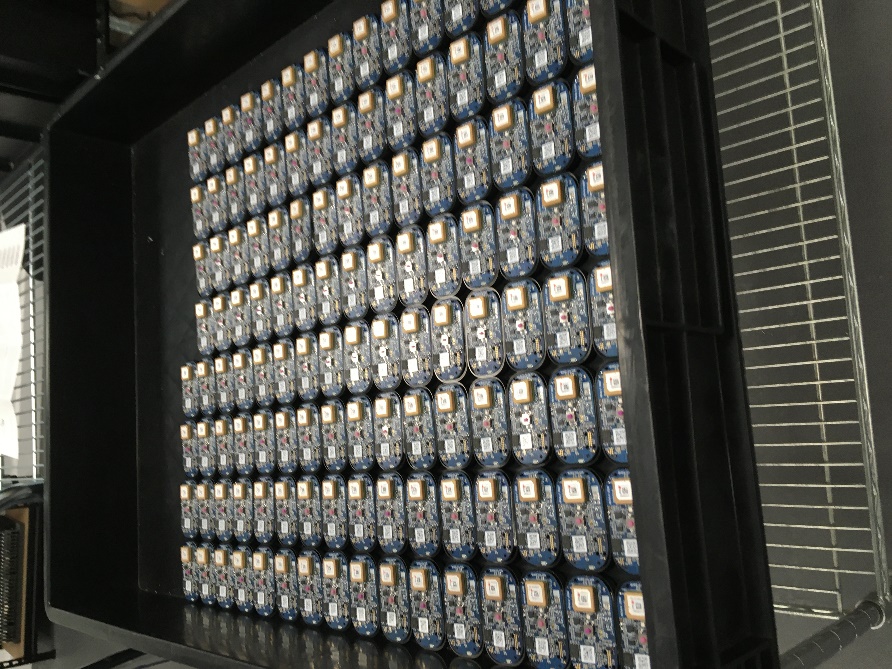 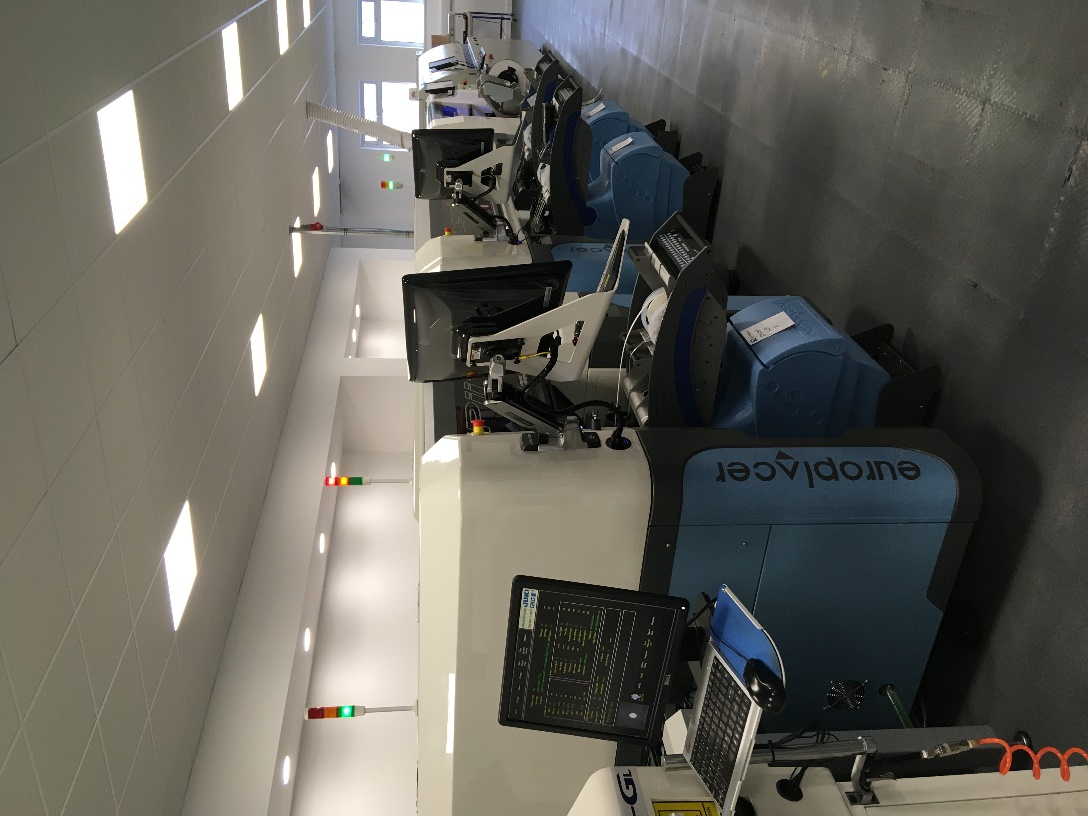 Electronics company Production machinery for pick and place of multiple components fully automated
Electronics ready then for final assembly 
Aston Birmingham
Plastic enclosure design from concept sketch to final tooling and production quality cases
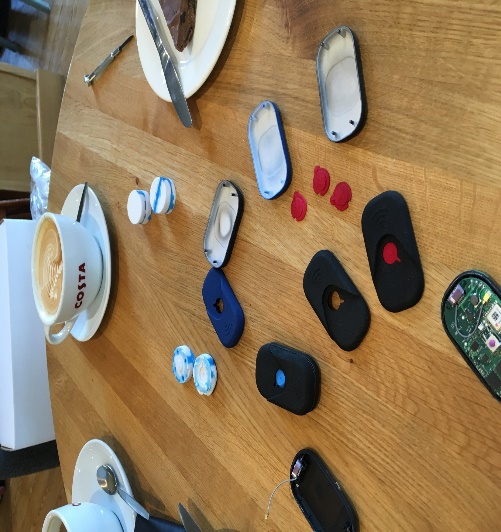 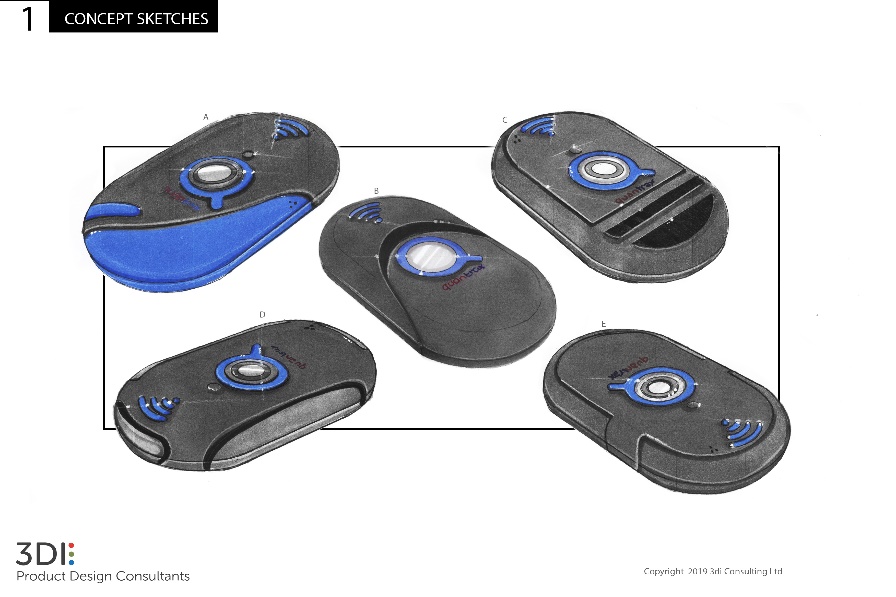 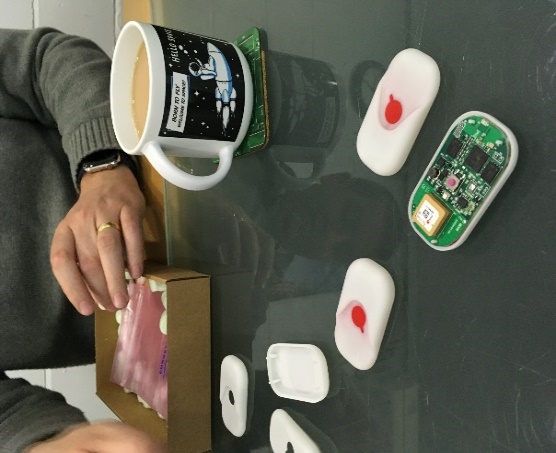 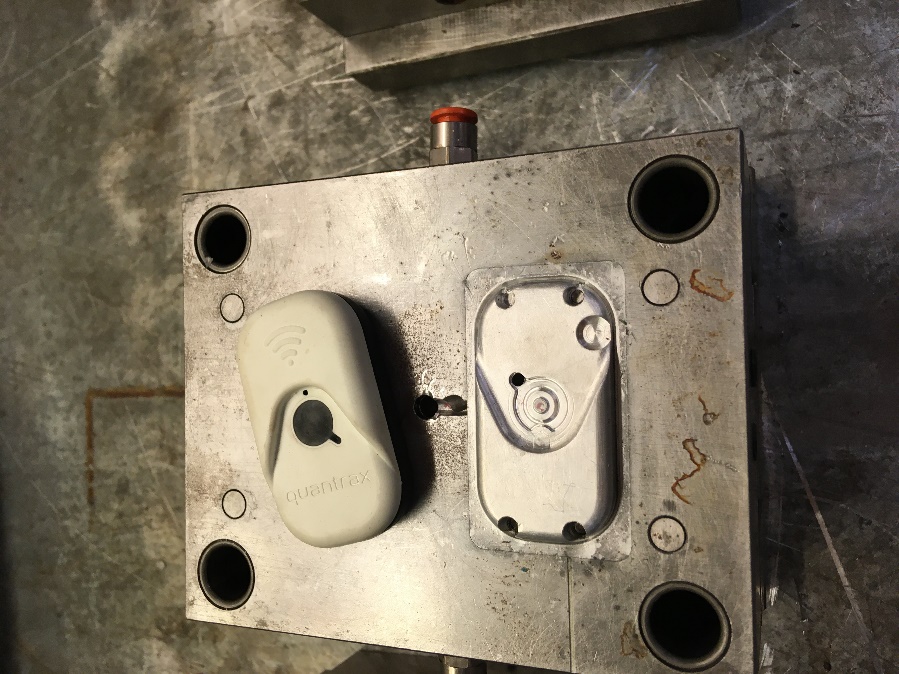 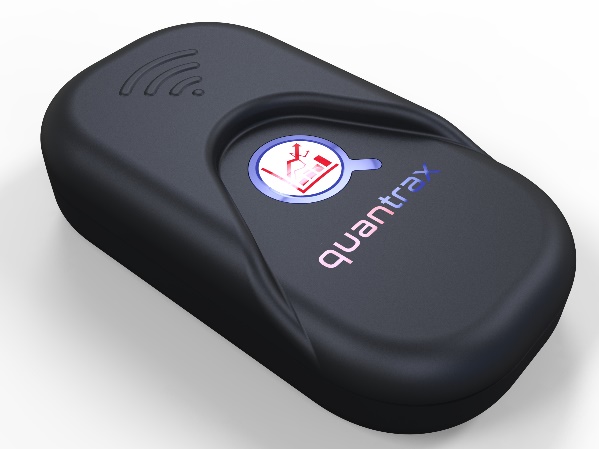 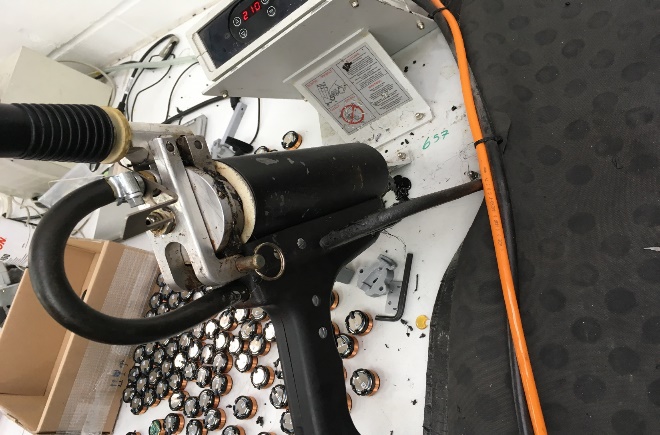 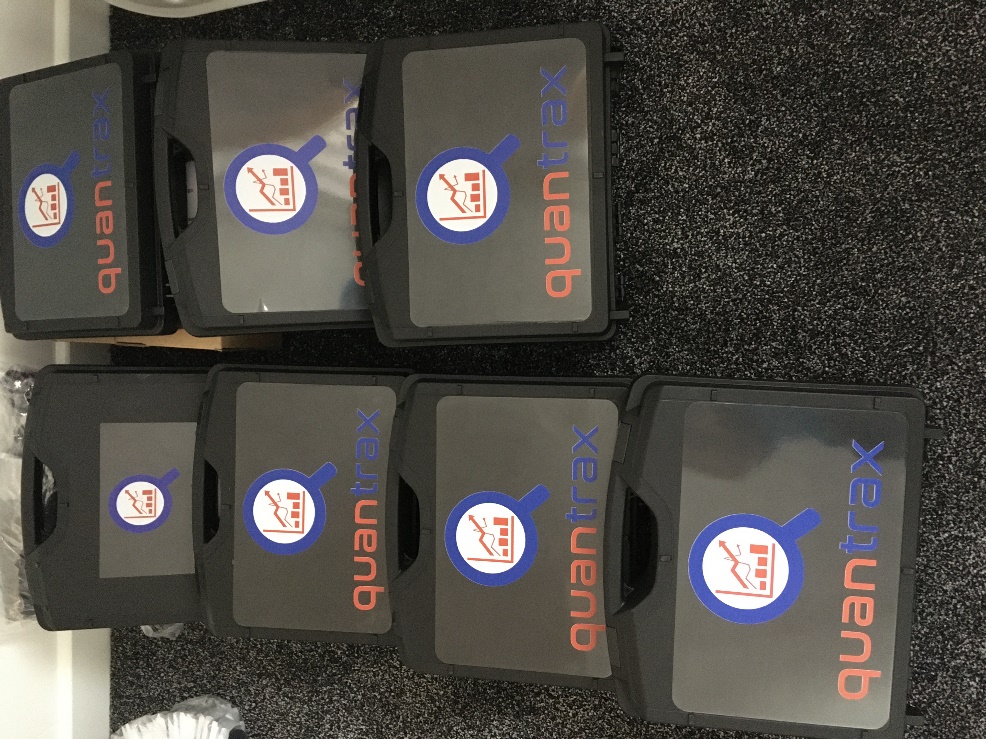 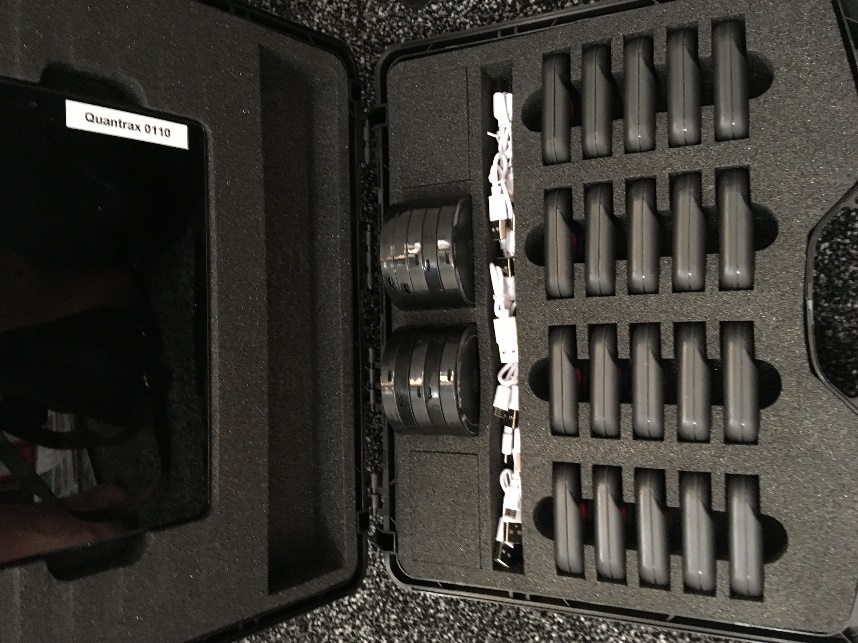 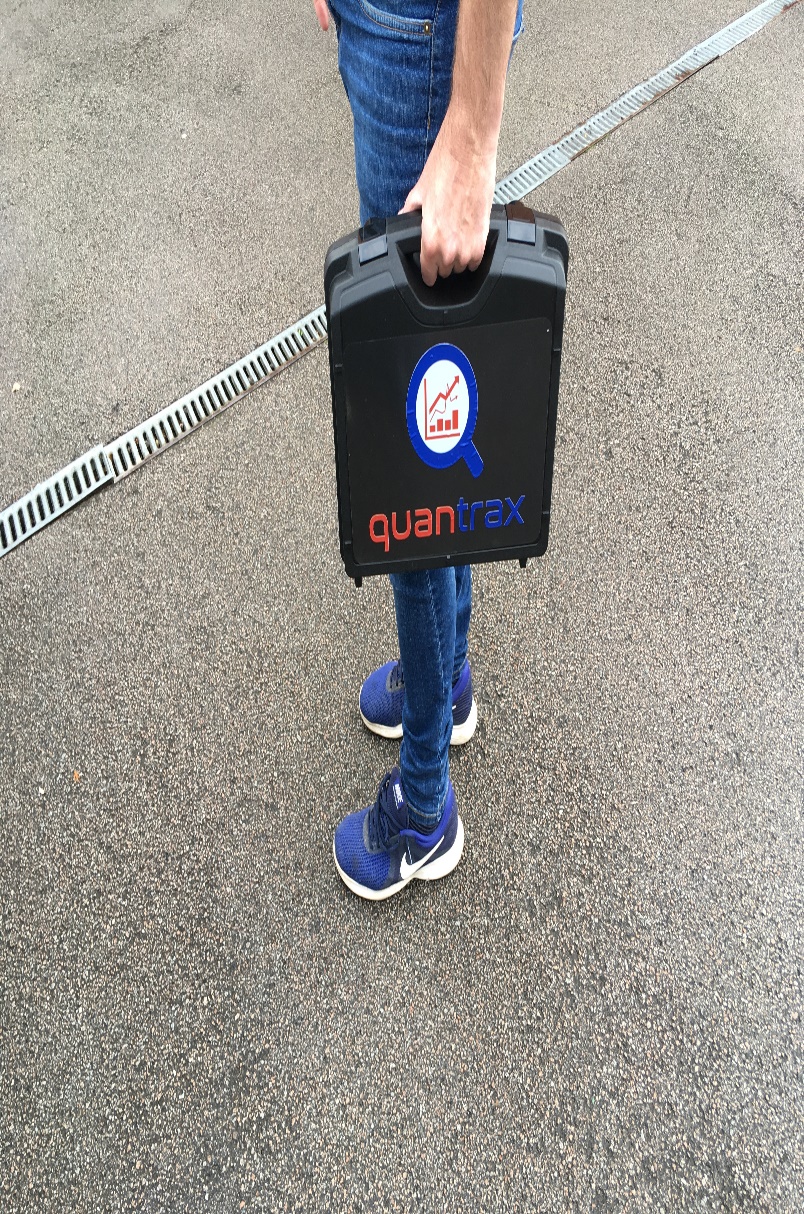 The final component being the carry and charging case also produced in Leicester Carrying upto 20 GPS units and Tablet with software installed